«Составим предложение»
Данное пособие разработала, изготовила 
и оформила Полетаева Н.Я., 
учитель-дефектолог дошкольной группы № 1 
ГОБОУ «АШИ № 4» 
города Великого Новгорода
Работа по развитию речи дошкольников – важнейшая часть их общей подготовки к школе.
Речевое развитие детей средствами
наглядного занимательного материала – 
одно из важнейших условий
формирования их интереса к
самостоятельному речевому
высказыванию.
Цель: Обучение детей составлению предложений с использованием наглядности.
Задачи:
1.Учить детей составлять предложения по предложенной педагогом или составленной самими схеме.
2.Учить детей составлять разные виды предложений: повествовательные, вопросительные, восклицательные.
3.Учить детей овладевать грамматической формой слов в составе целых предложений.
4.Учить детей овладевать речевой интонацией.
5.Учить детей произносить фразы слитно, в нормальном темпе, с выделением логического ударения. 
6.Учить детей различать на слух речевой материал по составленным схемам.
«Составим предложение» - игра для обучения дошкольников составлению предложений.
Игра состоит из:
Готовых «игровых полей» с действующими
  лицами, состоящих из квадратов;
-  Конвертов с карточками, помогающими
  составлять различные предложения.
Готовые «игровые поля» с действующим лицом, состоящие из квадратов.
Конверты с карточками.
Карточки с предметами, обозначающими «действие» (рисует, пишет, вырезает, …).
Карточки с предметами, обозначающими «Где действует?» (на бумаге,  …).
Карточки, обозначающие «Цвет», «Величину», «Форму».
Карточки, обозначающие «Количество».
Карточки с предметами по темам.
Карточки со словами по темам.
Карточки со знаками препинания.
Пример заполненного «Игрового поля».
Мальчик рисует синюю шапку.
Девочка вырезает красное яблоко.
Пример заполненного «Игрового поля».
Мальчик вырезает синий мяч?
Девочка рисует жёлтую грушу?
Пример заполненного «Игрового поля».
Мальчик вырезает из синей бумаги мяч!
Девочка рисует в альбоме жёлтую грушу!
Пример заполненного «Игрового поля».
Девочка рисует маленький мяч.
А мальчик рисует большой мяч.
Пример заполнения «игрового поля»: Девочка …   .
Пример заполнения «игрового поля»: Девочка рисует …   .
Пример заполнения «игрового поля»: Девочка рисует красное …   .
Пример заполнения «игрового поля»: Девочка рисует красное яблоко.
Пример заполненного «игрового поля»: Девочка рисует красное яблоко?
Пример заполненного «игрового поля»: Девочка рисует красное яблоко!
Пример заполненного «игрового поля»: Девочка рисует большое красное яблоко!
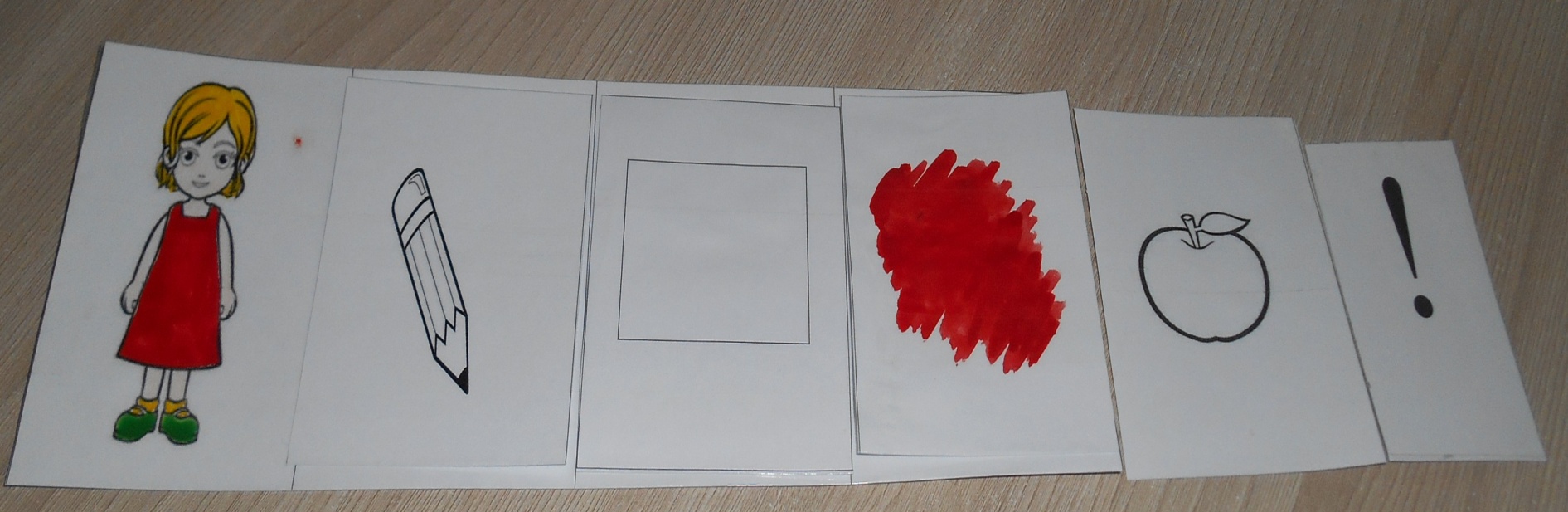 Пример заполненного «игрового поля»: Девочка в альбоме рисует большое красное яблоко.
Для составления различных предложений дополнительно можно использовать:
«Игровые поля» с другими действующими лицами (фотографии детей, мам, пап, бабушек, дедушек  и т.п.);
«Игровые поля» с картинками разных девочек, мальчиков, тёть, дядь и т.п.;
Различные карточки с натуральными цветными картинками-предметами (по темам программы).